Leren over VaccinerenHoe werkt een mRNA-vaccin?
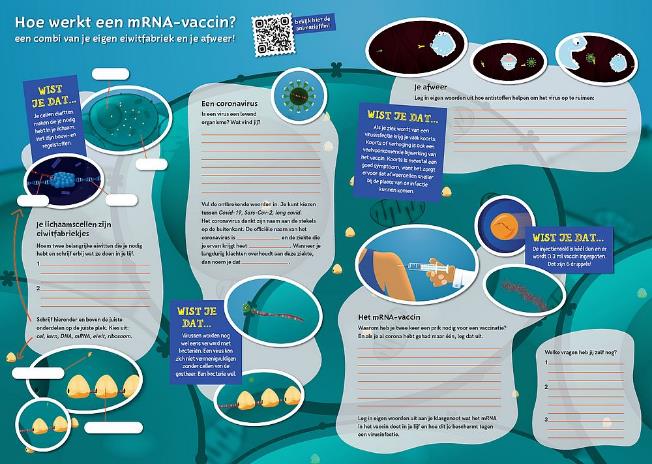 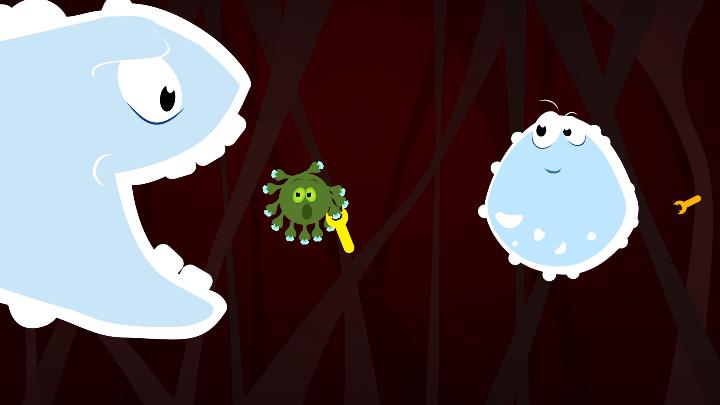 Animatie 				           			                   Placemat
AnimatieHoe werkt een mRNA-vaccin?
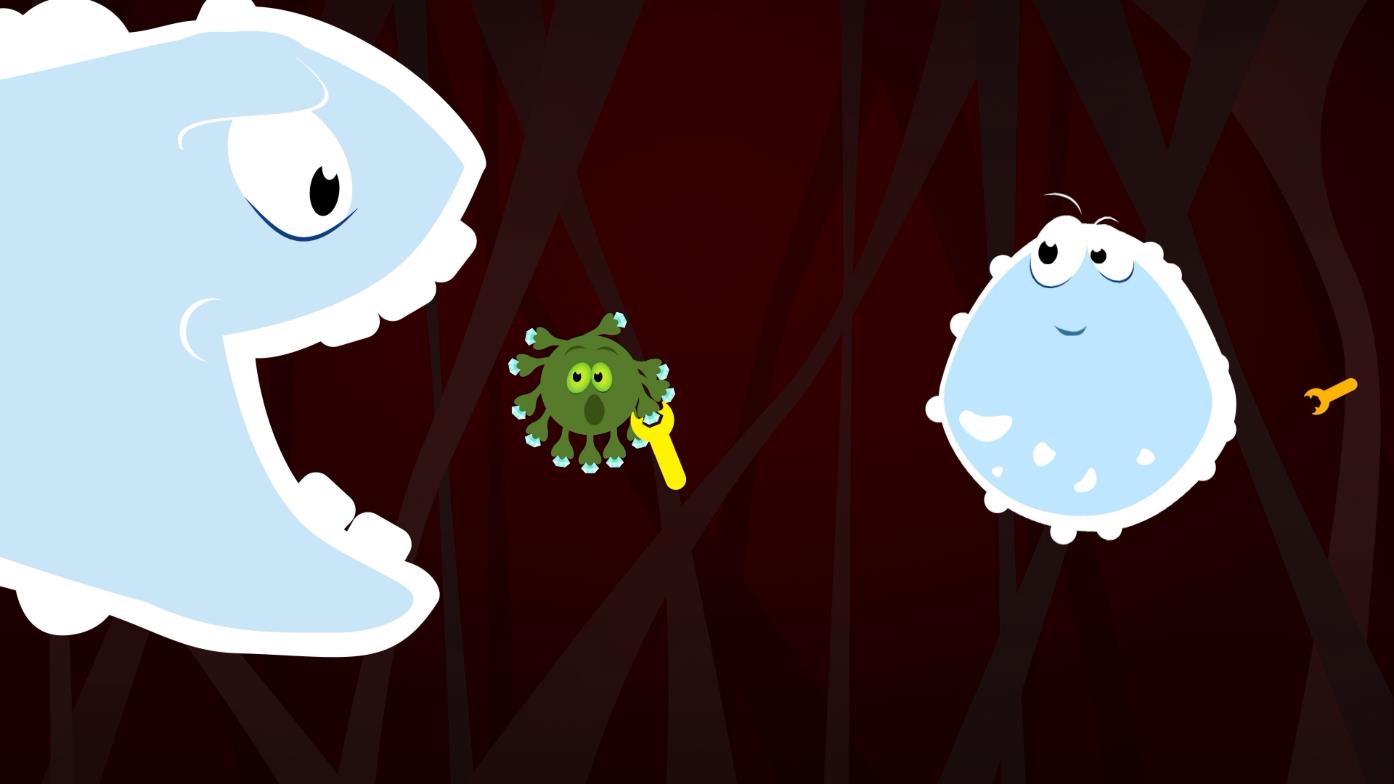 AnimatieHoe werkt een mRNA-vaccin?
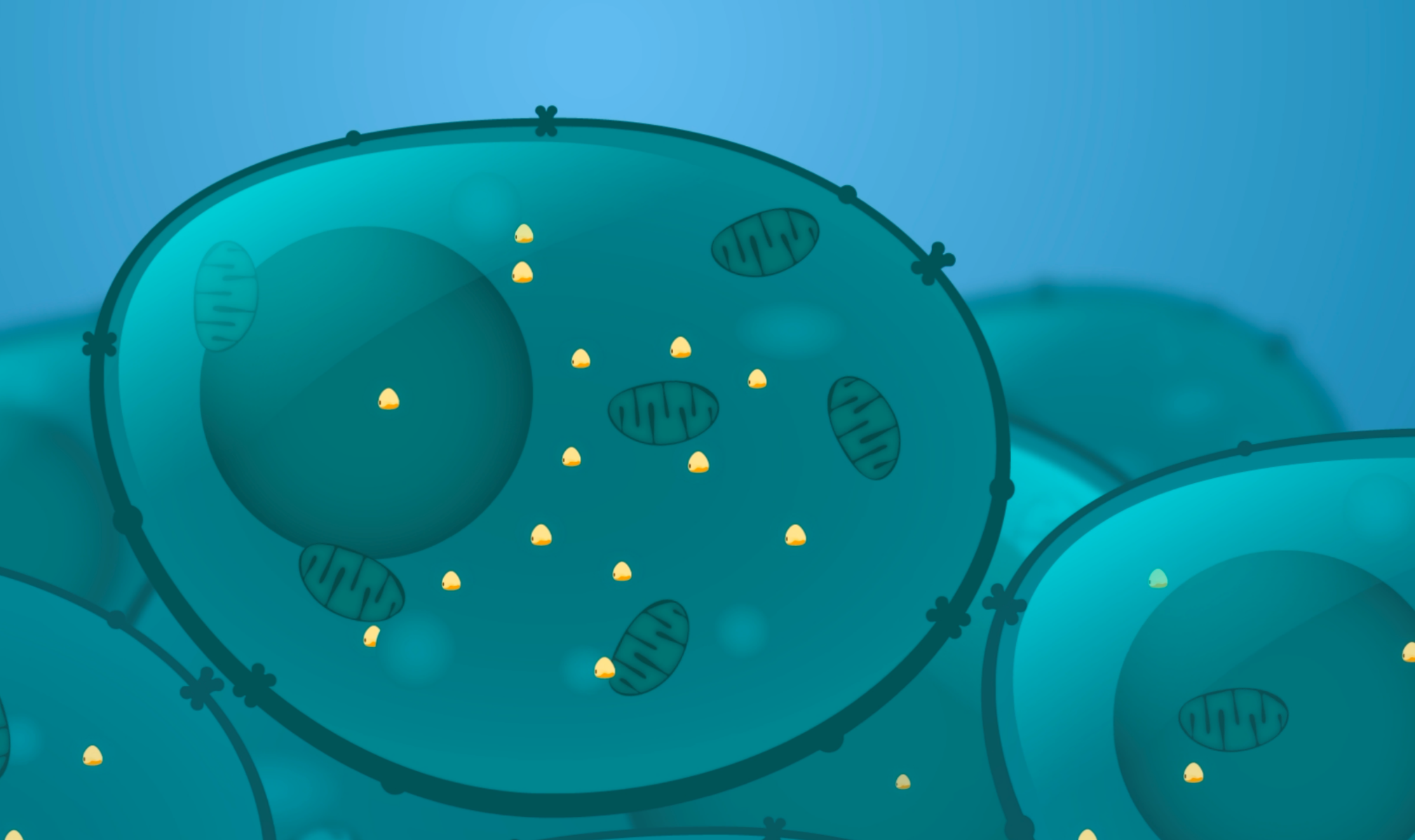 Lichaamscellen zijn eiwitfabriekjes
Kern met DNA en mRNA
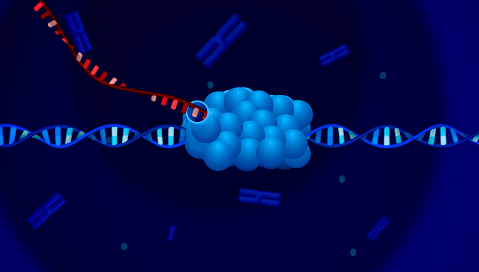 Ribosomen
Lichaamscellen maken eiwitten die je nodig hebt
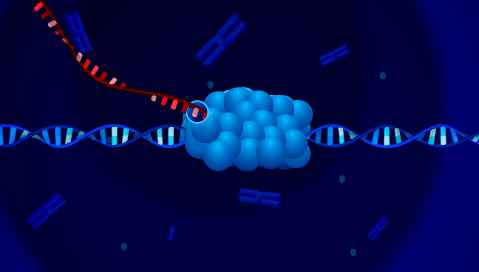 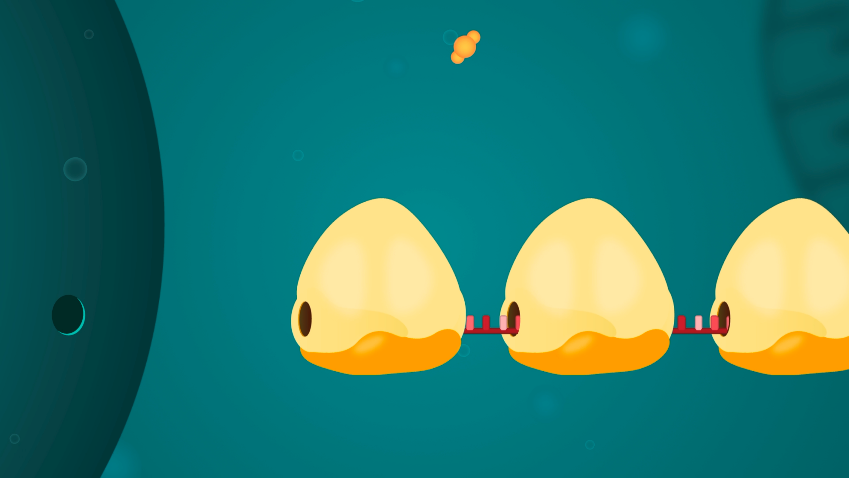 Kern met DNA
Ribosomen maken spike-eiwitten
Eiwitten hebben belangrijke functies.Het zijn bouw en regelstoffen.
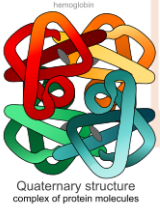 Amylase en Pepsine (verteringsenzymen)
Serotonine en adrenaline (neurotransmitters)
Insuline (hormoon dat bloedsuikerspiegel reguleert)
Testosteron (hormoon dat groei en ontwikkeling reguleert)
Spiervezels bestaan uit eiwitten.
Transporteiwitten. (douane van een cel, laten selectief stoffen door de celmembraan)
Hemoglobine 
Dit eiwit zorgt voor zuurstoftransport in ons lichaam.
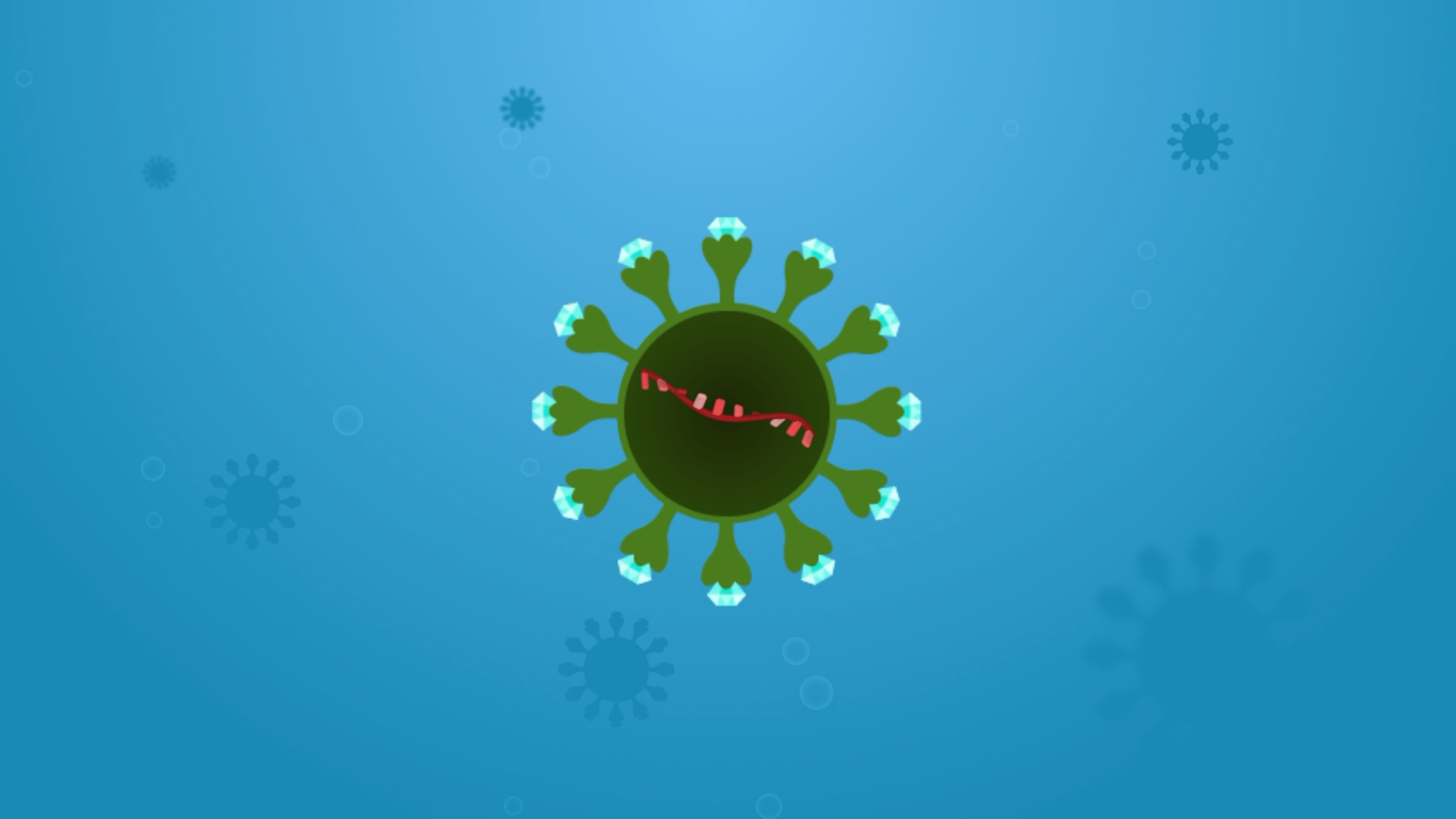 Coronavirus
Spike-eiwitten aan de buitenkant
mRNA zit in de eiwitmantel
Coronavirus hecht aan cel met die spikes en dropt mRNA
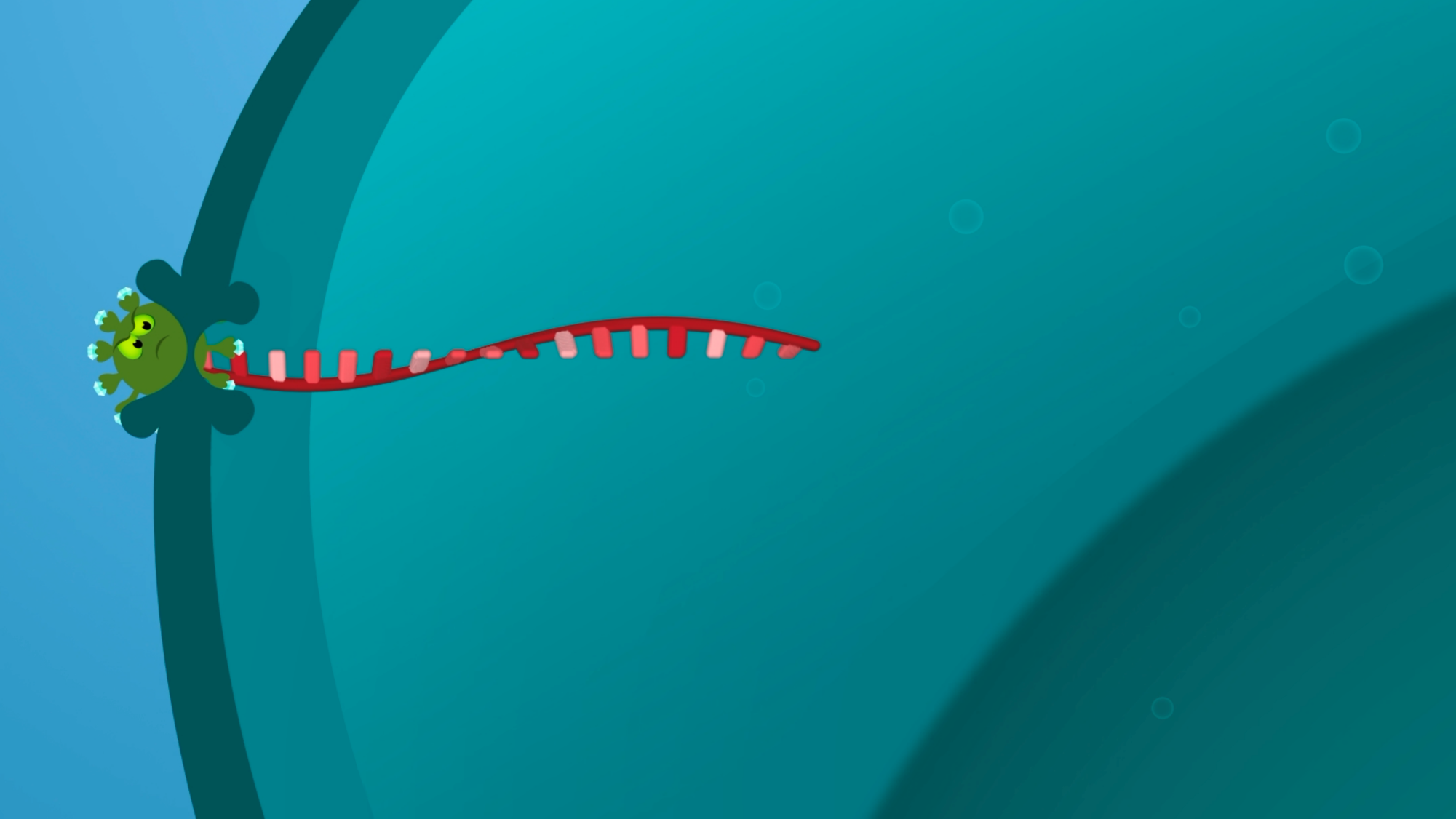 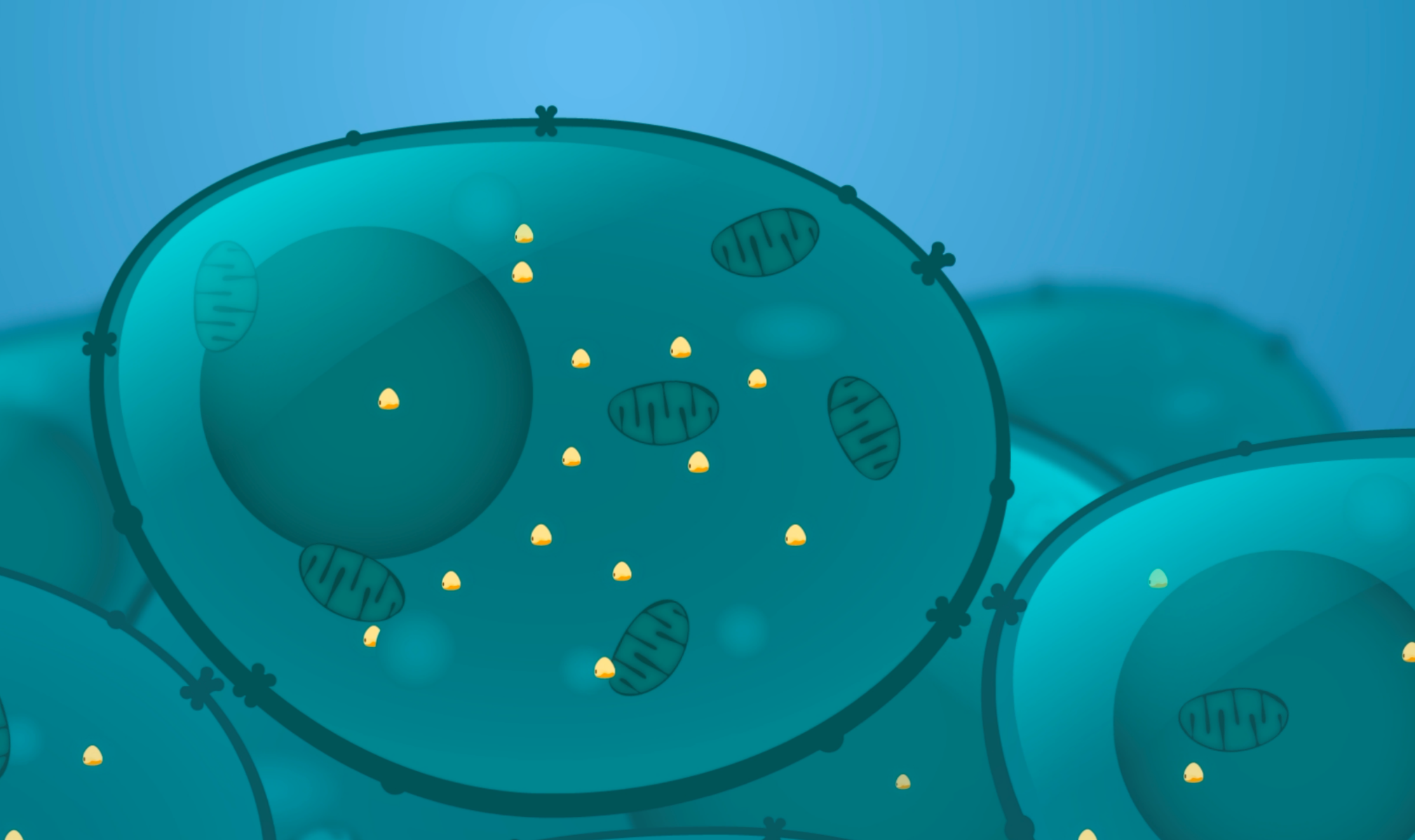 Het virus maakt gebruik van jouw eiwitfabriekjes ………
Het mRNA van het virus
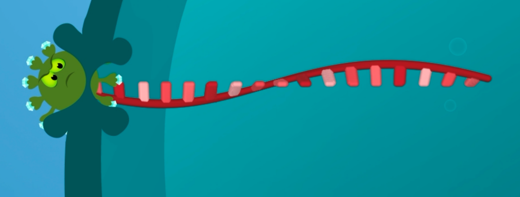 Kern met DNA en  mRNA
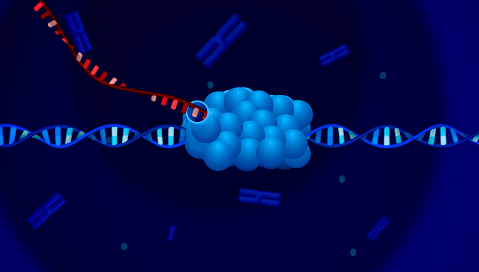 Ribosomen
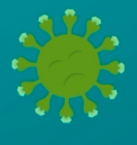 Coronavirus hecht aan cel met die spikes en dropt mRNA
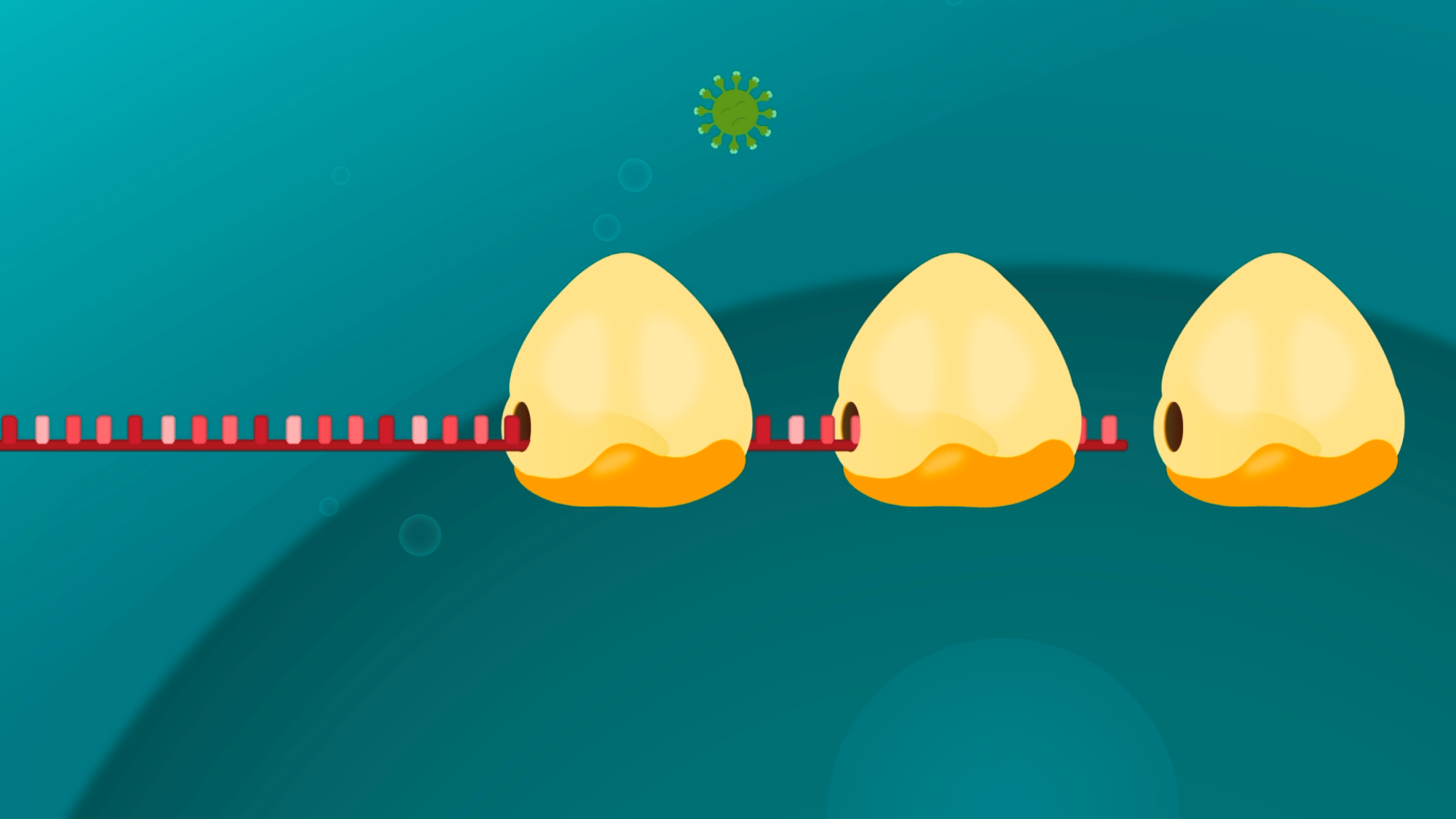 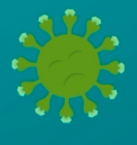 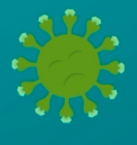 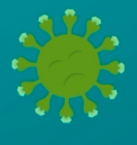 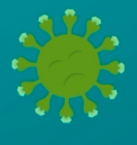 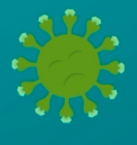 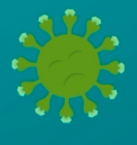 Spike-eiwitten aan de buitenkant
Ribosomen maken met mRNA recept heel veel nieuwe virussen
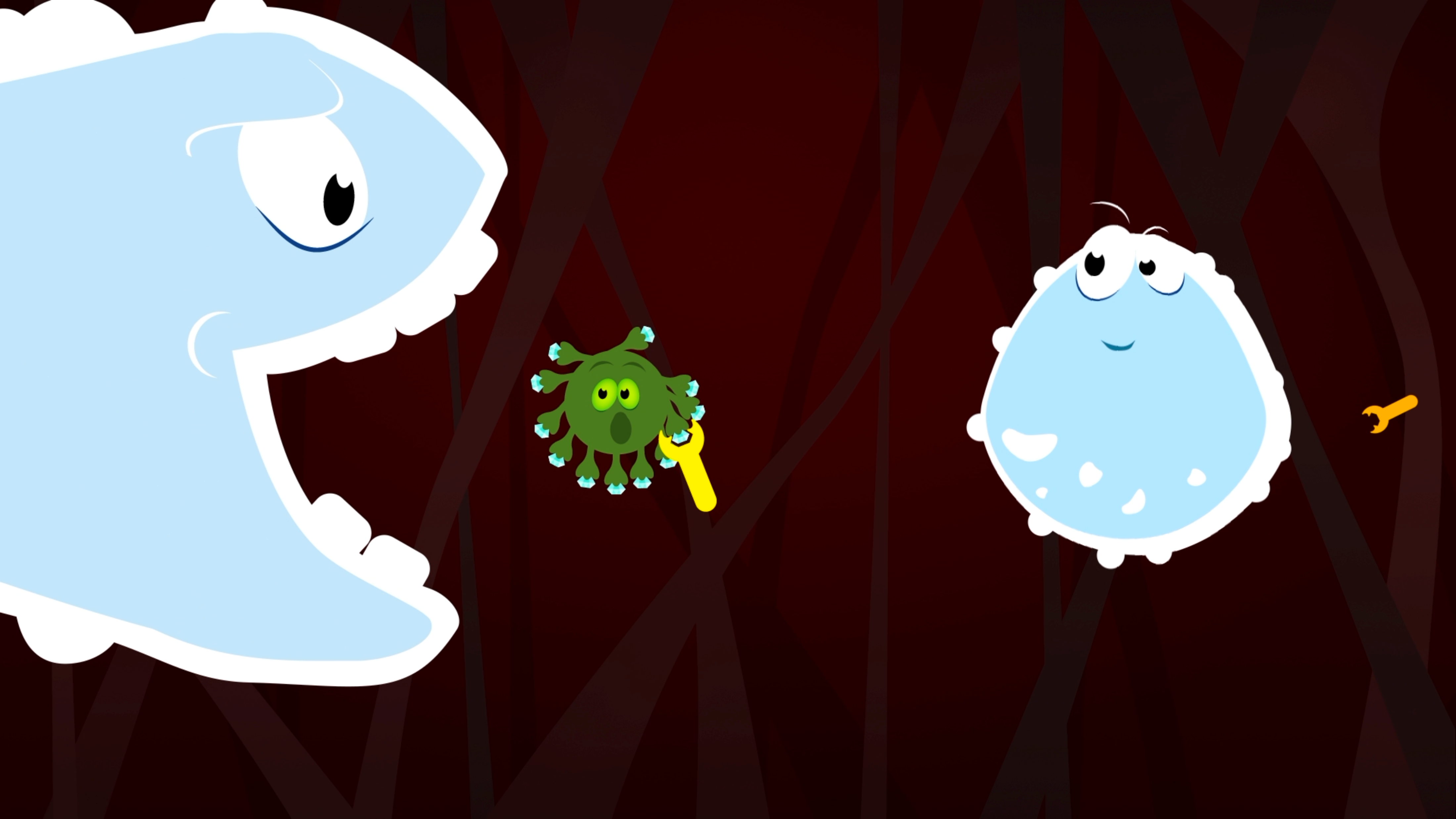 Je afweer komt in actie
Het duurt even voordat je afweercellen de juiste antistoffen maken. In de tussentijd word je ziek.
Het mRNA-vaccin bevat vetbolletjes met mRNA  
met code voor spike-eiwitten
mRNA  
met code voor spike-eiwitten
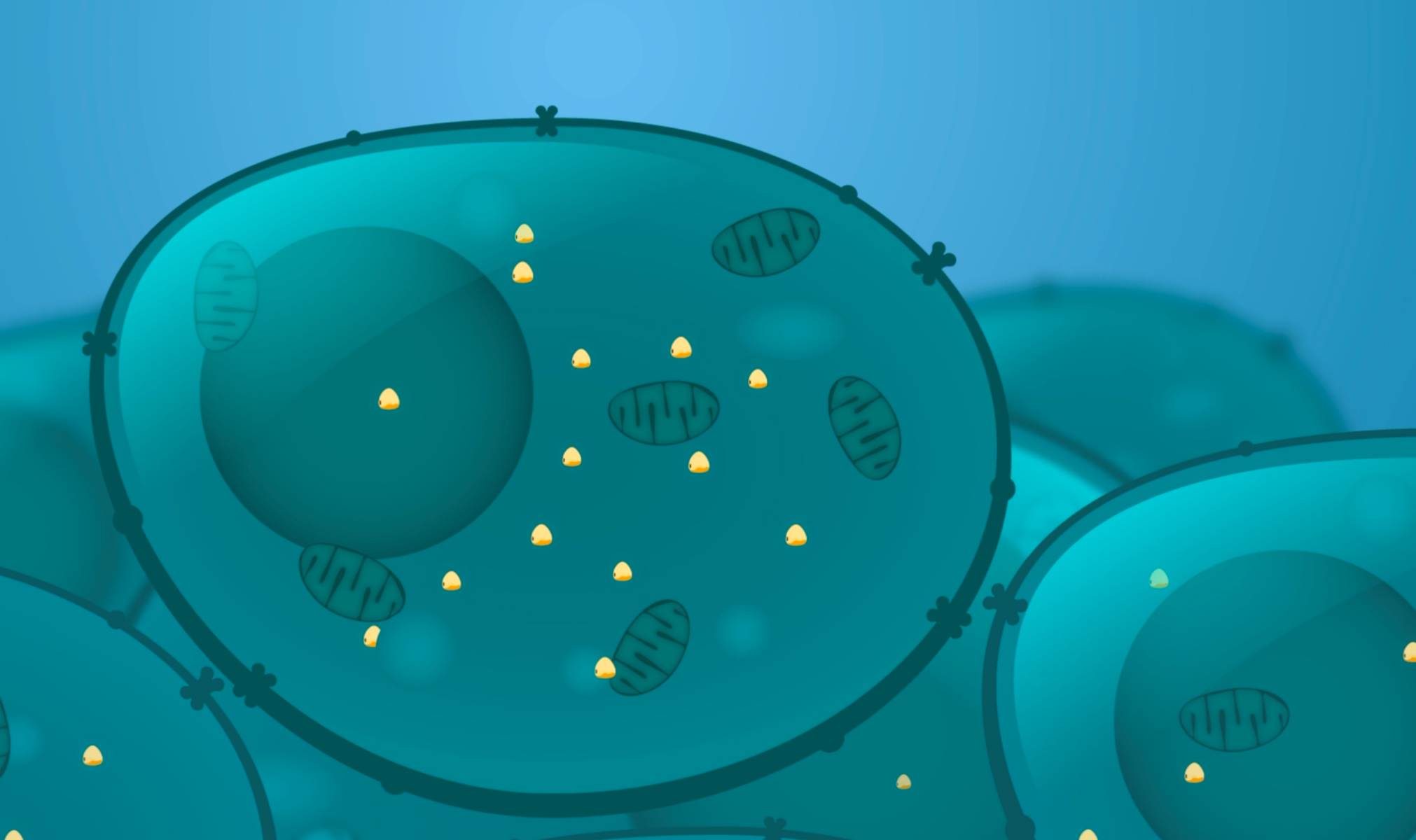 Het mRNA-vaccin wordt in de cel opgenomen
Virus                       mRNA-vaccin
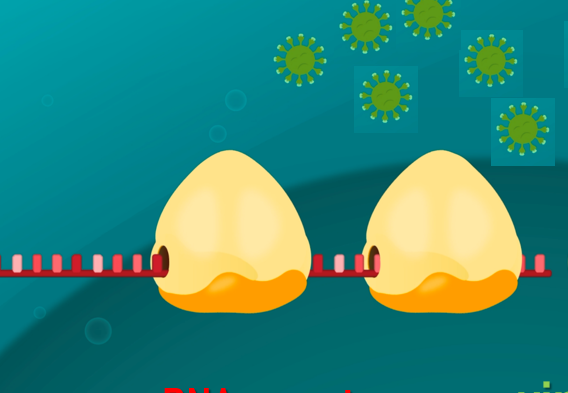 mRNA van vaccin
mRNA van Virus
Het mRNA van het vaccin komt niet in de kern en valt na een tijdje uit elkaar….
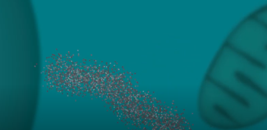 Afweercellen maken antistoffen
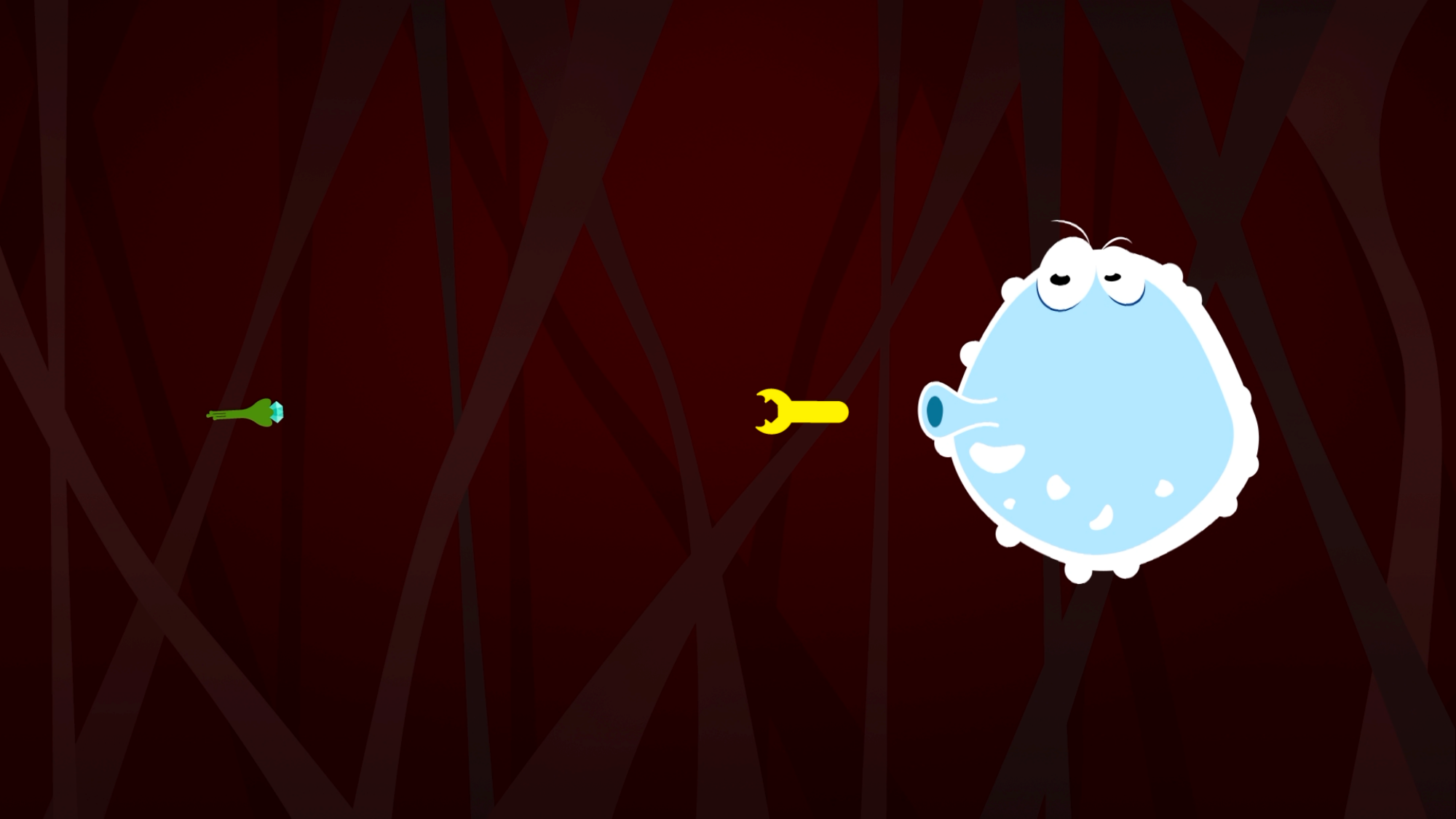 antistof
spike-eiwit
Afweercellen maken antistoffen
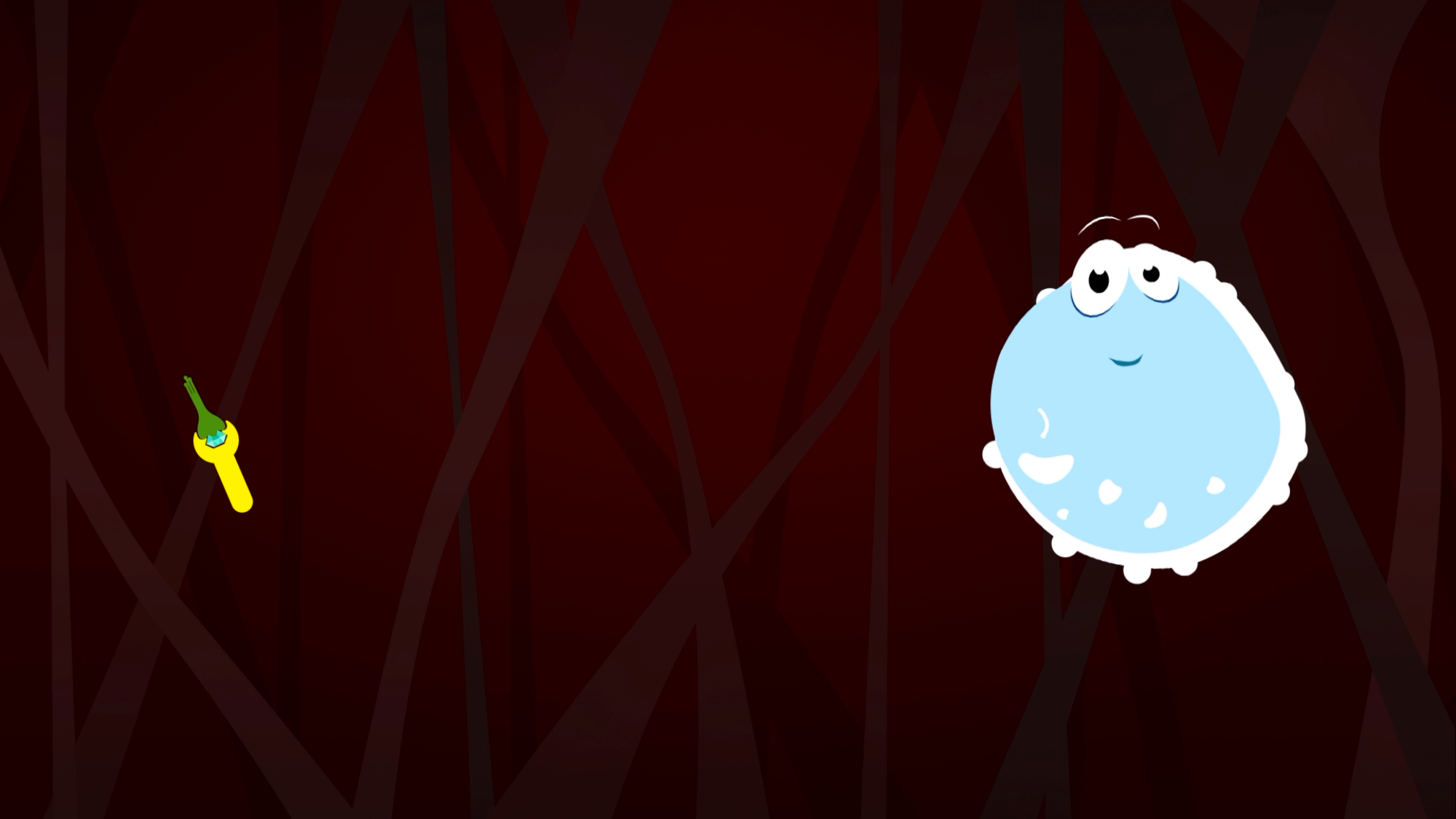 Je afweer
Antistoffen hechten spikes
Afweercellen maken antistoffen
Geheugencellen worden gevormd
Vreetcellen ruimen virus op
Antwoorden placemat
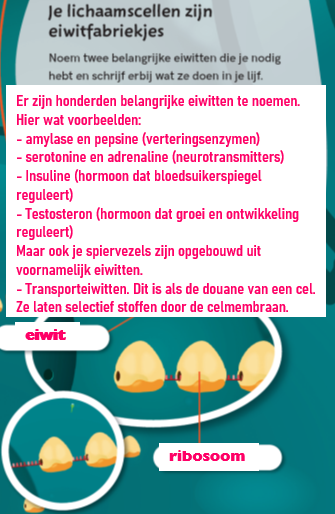 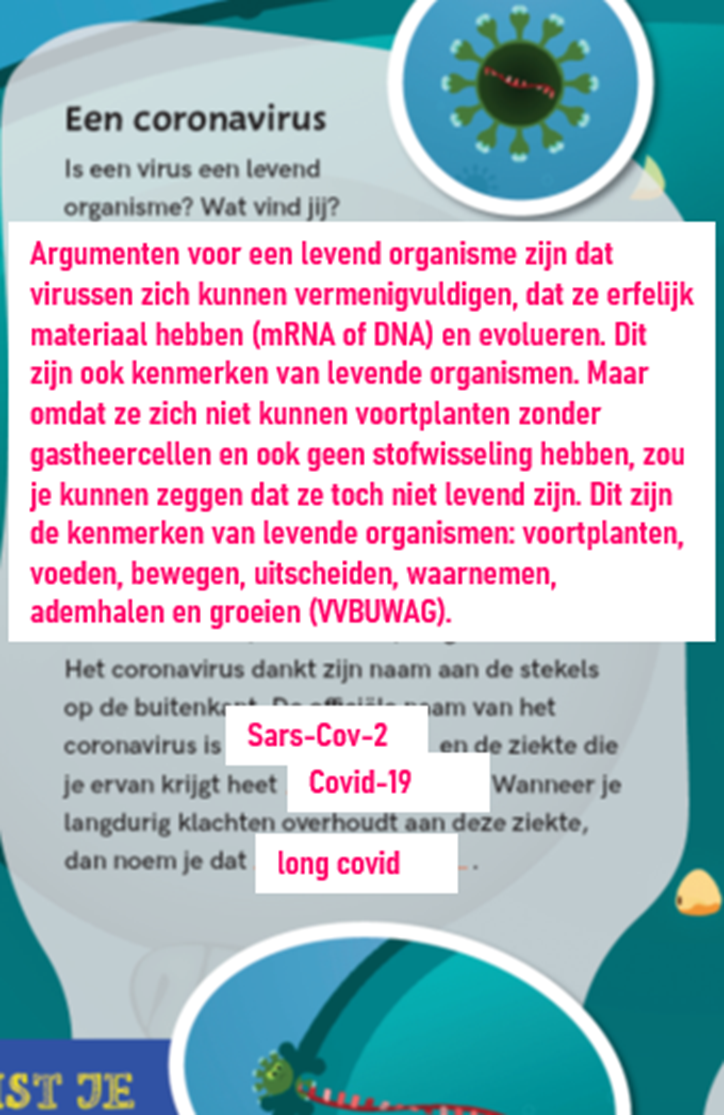 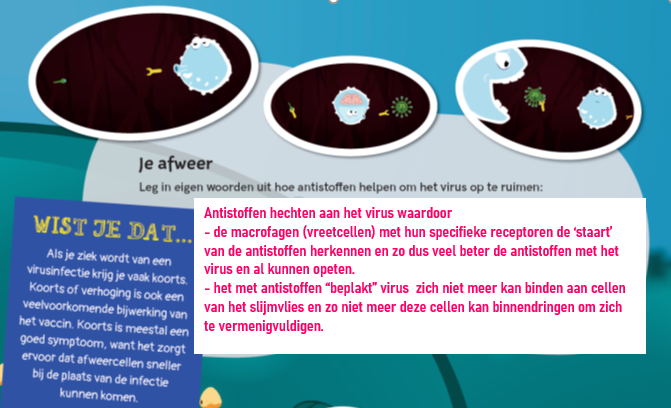 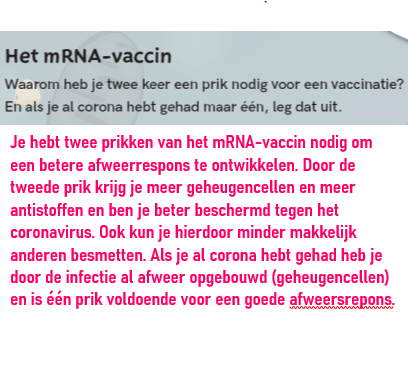 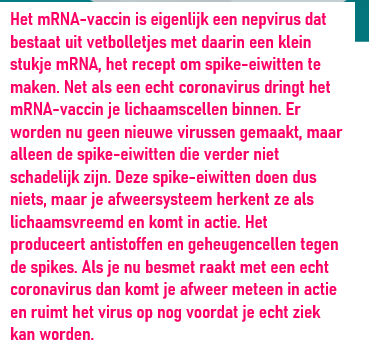 Is jou dit gelukt?
In je eigen woorden?
Zijn er nog vragen?